Общие правила оформления презентации
Многие дизайнеры утверждают, что законов и правил в дизайне нет. Есть советы, рекомендации, приемы. 

Презентация предполагает сочетание информации различных типов: текста, графических изображений, музыкальных и звуковых эффектов, анимации и видеофрагментов. Необходимо учитывать специфику комбинирования информации различных типов.
 
Для текстовой информации важен выбор шрифта. 
Для графической - яркость и насыщенность цвета. 
Для наилучшего их совместного восприятия необходимо оптимальное взаиморасположение на слайде.
Для основного текста не рекомендуется использовать прописные буквы
ПРЕЗЕНТАЦИЯ
Презентация
Для основного текста оптимален гладкий шрифт без засечек: 
Calibri,  Arial,  Tahoma,  Verdana

Для заголовка можно использовать декоративный шрифт, если он хорошо читаем: Monotype Corsiva, Mistral, Georgia, Comic Sans MS
Курсив, подчеркивание, жирный шрифт, ПРОПИСНЫЕ БУКВЫ рекомендуется использовать для смыслового выделения фрагмента текста
Размер шрифта: 
24–54 пункта -заголовок
18–36 пунктов - обычный текст
Если презентация предназначена для учащихся начальной школы, то размер шрифта должен быть не менее 28 пунктов



Для учащихся более старшего возраста размер шрифта  должен быть не менее 22-24 пунктов
Цвет шрифта и цвет фона должны контрастировать (текст должен хорошо читаться), но не резать глаза
Цвет шрифта и цвет фона должны контрастировать (текст должен хорошо читаться), но не резать глаза
Цвет шрифта и цвет фона должны контрастировать (текст должен хорошо читаться), но не резать глаза
Таблица 
сочетаемости 
некоторых цветов


чем ниже строчка, тем хуже читаемость
Требования к содержанию информации
 
1. Заголовки должны привлекать внимание аудитории
 2. Слова и предложения – короткие
 3. Временная форма глаголов - одинаковая
 4. Минимум предлогов, наречий, прилагательных
______золотая хохлома_  _______
«осочки»
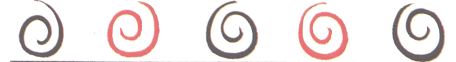 «завиток»
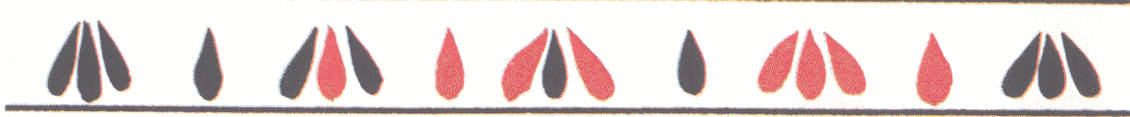 «капельки»
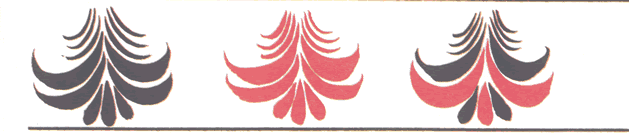 «кустики»
Рекомендации к расположению информации
 
Горизонтальное расположение

2. Наиболее важная информация в центре экрана

3. Комментарии к картинке располагать в большинстве случаев под изображением, нельзя название располагать на изображении
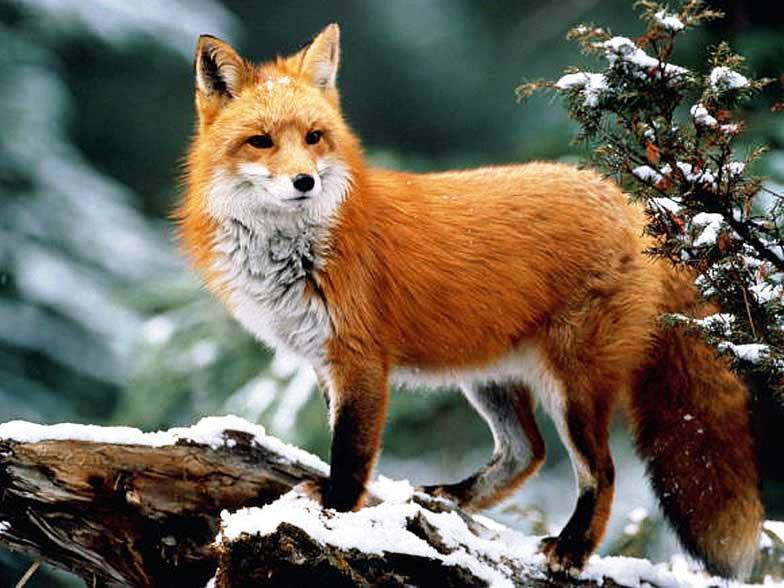 лисица
Способы выделения информации
 
1. Рамки, границы, заливка
2. Различный цвет шрифта, ячейки, блока
3. Стрелки, схемы для иллюстрации наиболее важных фактов
Жучка
собака
Объем информации и требования к содержанию
 
1. На одном слайде не более трех фактов, выводов, определений
2. Ключевые пункты отражаются по одному на каждом отдельном слайде
Графическая информация
Рисунки  и фотографии дополняют текстовую информацию, передают ее более наглядно
Следует избегать рисунков, не несущих смысловой нагрузки, если они не являются частью стилевого оформления
Иллюстрации рекомендуется сопровождать пояснительным текстом
Если изображение используется в качестве фона, то текст на нем должен быть хорошо читаем.
Бионика и 





архитектура
Бионика и архитектура
Изображения должны быть четкими, не слишком оптимизированными. Недопустима их «размытость»
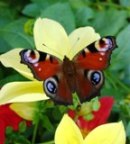 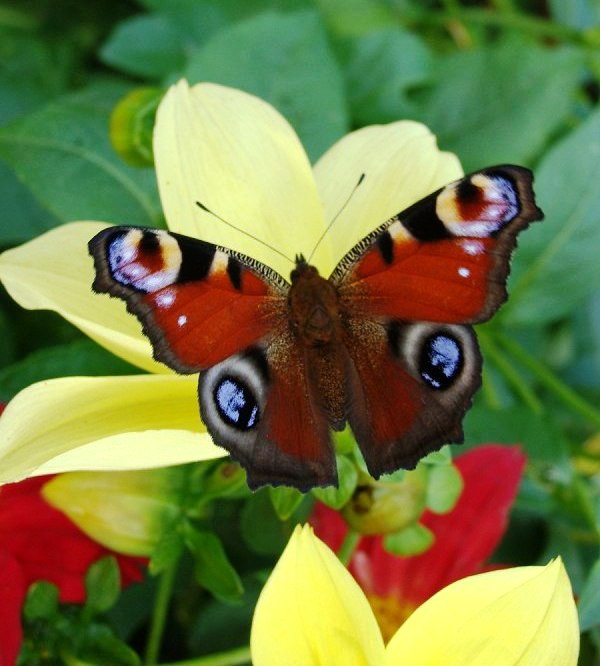 Если презентация предназначена только для показа (не для печати или загрузке в Интернет), то картинки можно не уменьшать. 
В ином случае целесообразно "сжимать" картинки (работа с рисунками/сжатие рисунков). При необходимости можно осуществить обрезку рисунка (работа с рисунками/размер/обрезка). Это можно выполнить непосредственно в программе Power Point. Это уменьшит объем презентации и значительно ускорит и упростит работу.
Эффективнее использовать формат изображений jpg или jpeg.
Единое стилевое оформление
Все слайды презентации должны быть выдержаны в одном стиле
Стиль может включать: определенный шрифт (гарнитура и цвет), цвет фона или фоновый рисунок, декоративный элемент небольшого размера и др.
Не рекомендуется использовать в стилевом оформлении презентации более 3 цветов и более 2 (максимум 3) типов шрифта
Оформление слайда не должно отвлекать внимание слушателей от его содержательной части
Информационные источники:

http://belyk5.narod.ru/Present.htm
www.edc.samara.ru/~class/design.doc
http://listerra.narod.ru/images/fo2.JPG
http://hea.iki.rssi.ru/~nik/photo/pict/ins/ins080817_6.jpg